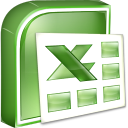 Nolan Tomboulian
Tomboulian@yahoo.com
Tomboulian.wikispaces.com
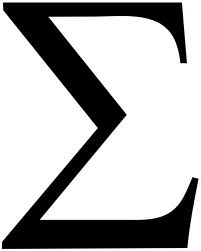 Introduction to Formulas and Functions
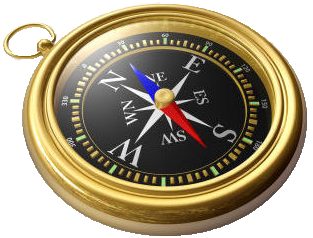 1
Formulas
A formula is an expression that returns a value (Calculation)
A formula is written using operators that combine different values (or cells), returning a single value to be displayed in the cell
The most commonly used math operators are: 
+ - * / ^ and ( )
Add, subtract, Multiply, Divide, Exponent and Parentheses
Formulas start with an: = (equal) sign
2
Formulas
The Order of Precedence  (or Order of Operations) is a set of predefined mathematical rules used to determine the sequence in which operators are applied in a calculation
Formulas can use: constants, cell references, or even other formulas and functions (NESTED)
Formulas can contain up to 64 nested functions and be 8,000 characters long
3
Entering a Formula
Please Excuse My Dear Aunt Sally
Parenthesis  Exponent     (Multiply or Divide)    (Add or Subtract)
4
Order of Operations
A1= 50		B1=10		C1=5
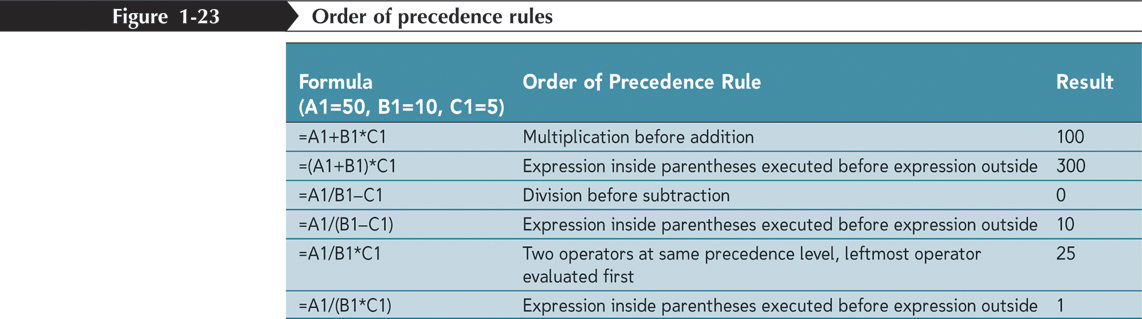 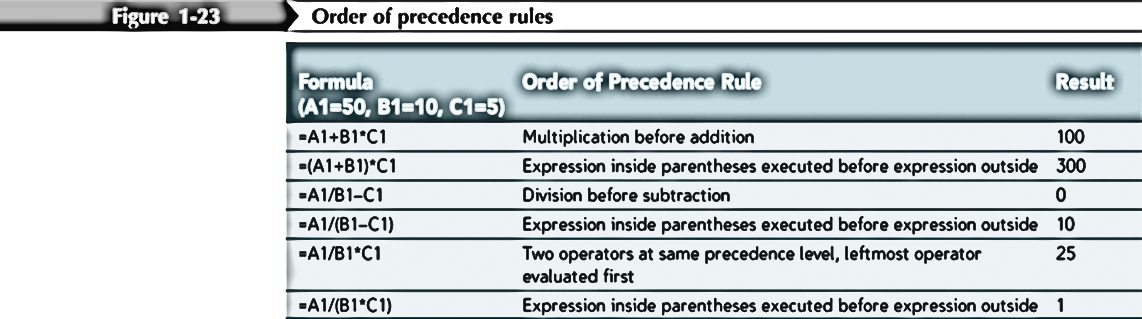 Please Excuse My Dear Aunt Sally
Parenthesis  Exponent (Multiply or Divide) (Add or Subtract)
5
Entering a Formula
Click the cell where the formula result will go
Type = and an expression that calculates a value using cell references and arithmetic operators:
All formulas and functions begin with an equal (=) sign
Without the =, you are just typing “TEXT”
Press Enter or Tab to complete the formula
<enter> moves down		 	<Tab> moves right
<Shift><enter> moves up		<Shift Tab> moves left
6
Entering a Formula
Excel provides tools to help you keep track of how formulas are built
Color coded cell references
Outlines of the cell are color coded to match the color of the cell reference in a formula
Color coded parentheses
Helpful when using multiple parenthesis 
Must have a closing ) parenthesis for each open (
NESTED Formulas:
  =4*((A1*2) + (B6 + Sum(Q7:Q45)/ 4))
7
Entering a Formula
8
Functions
A function is an “operation” that returns a value. 
For example, to add the values in the range: A1:A10, you could enter the following long formula:
	=A1+A2+A3+A4+A5+A6+A7+A8+A9+A10
(But what if you had hundreds of rows of data?)
 	Or, you could use the SUM function to accomplish the same thing:
	=SUM(A1:A10)
Functions also have an Open ( and close )
9
Functions
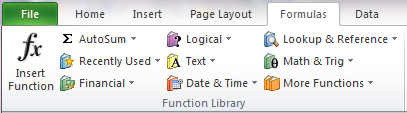 Mathematical and Trig
Financial
Logical
Date and Time
TEXT Manipulation 
Lookup and Reference
More Functions
Informational
Statistical
Engineering
Cube
10
Entering Functions
Functions are entered into a cell by:
Typing the function directly into the cell (preceded by an =)
Use the Insert Function button on the Formula Bar, which opens an Insert Function dialog box tailored to the specific function

Use the [Formulas] Tab – Function Library group, then select a category
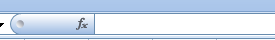 11
Entering Functions with AutoSum
The AutoSum button quickly inserts Excel functions that summarize all the adjacent values in a column or row using a single statistic
Sum
Average 
Count
Minimum value (Min)
Maximum value (Max)
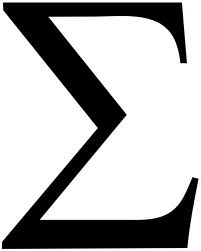 12
Entering Functions with AutoSum
BE CAREFUL WITH AUTO Functions
Excel tries to determine the most likely cell range for the function by examining the data around the cell
If there is a BLANK cell in the range, the range Excel puts in the Formula will not be correct!
You can change the chosen range by typing a different range reference or using the mouse to select a different range
13
Entering a Function
14
Entering Functions with AutoSum
15
NOTES for Functions and Formulas
16